Figure 2 Overview of the main areas of information collected in 1993, 1999 and 2009
Int J Epidemiol, Volume 41, Issue 5, October 2012, Pages 1241–1247, https://doi.org/10.1093/ije/dyr042
The content of this slide may be subject to copyright: please see the slide notes for details.
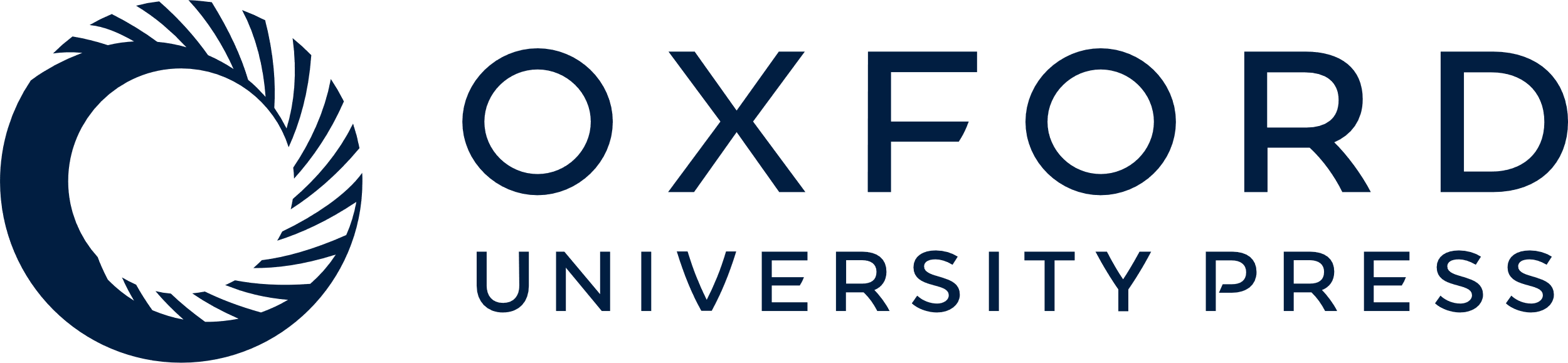 [Speaker Notes: Figure 2 Overview of the main areas of information collected in 1993, 1999 and 2009


Unless provided in the caption above, the following copyright applies to the content of this slide: Published by Oxford University Press on behalf of the International Epidemiological Association © The Author 2011; all rights reserved.]